Растительный мир Донского края
Работу подготовила:  учитель географии  «Ростовской  санаторной    школы-интерната №28» г. Ростова на Дону
Бусленко Н.С.
[Speaker Notes: ПРИМЕЧАНИЕ. Чтобы заменить рисунок, просто выделите и удалите его. Затем щелкните значок вставки рисунка, чтобы заменить его собственным изображением.]
Общая характеристика
Растительный мир Ростовской области богат и разнообразен. По самым скромным подсчетам, здесь обитает до двух тысяч видов высших растений. Такое разнообразие связано с географическим положением области и особенностями почв и подстилающих их пород
Основной тип растительности Донского края – степь (травянистый покров)
Разнотравно-ковыльная
Типчаково-ковыльная
Пустынно-ковыльная
Я не степью хожу – Я хожу по аптеке,Разбираясь в ее Травяной картотеке.Беспредельная степь, Бесконечная степь, Ты - природой написанный Странный рецепт.
С. Кирсанов
Символ Донской степи - ковыль
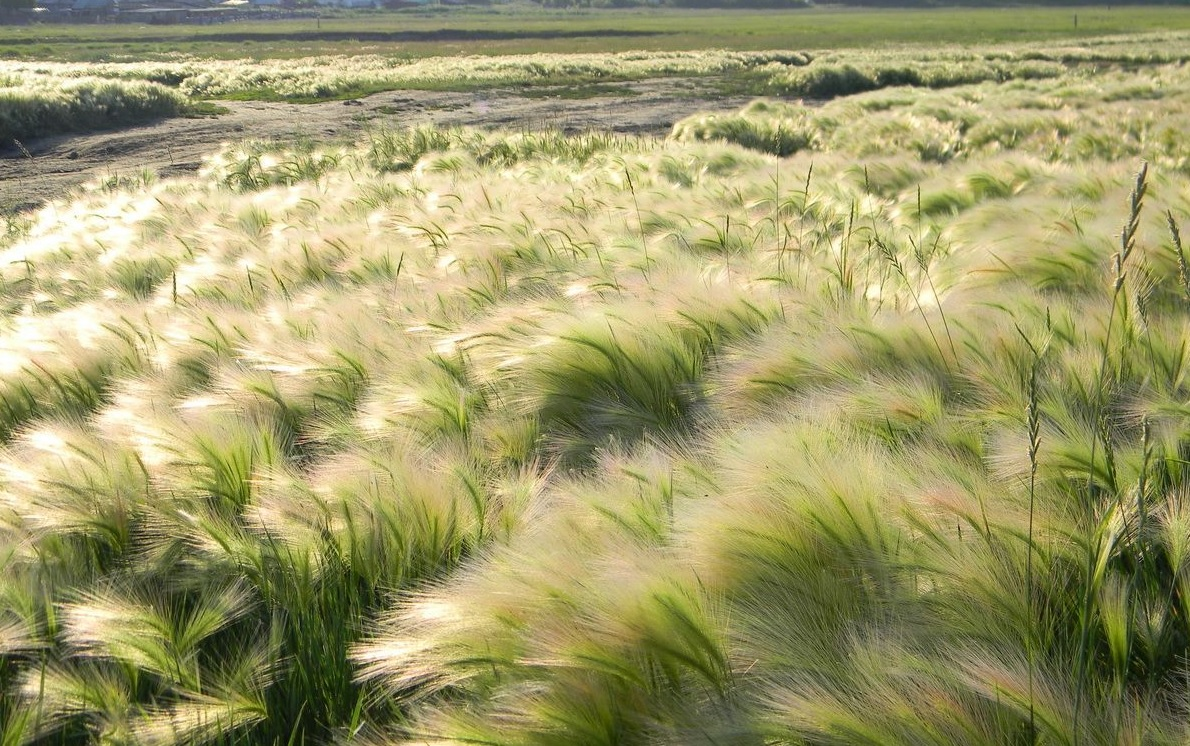 Шалфей – распространен по всей территории области
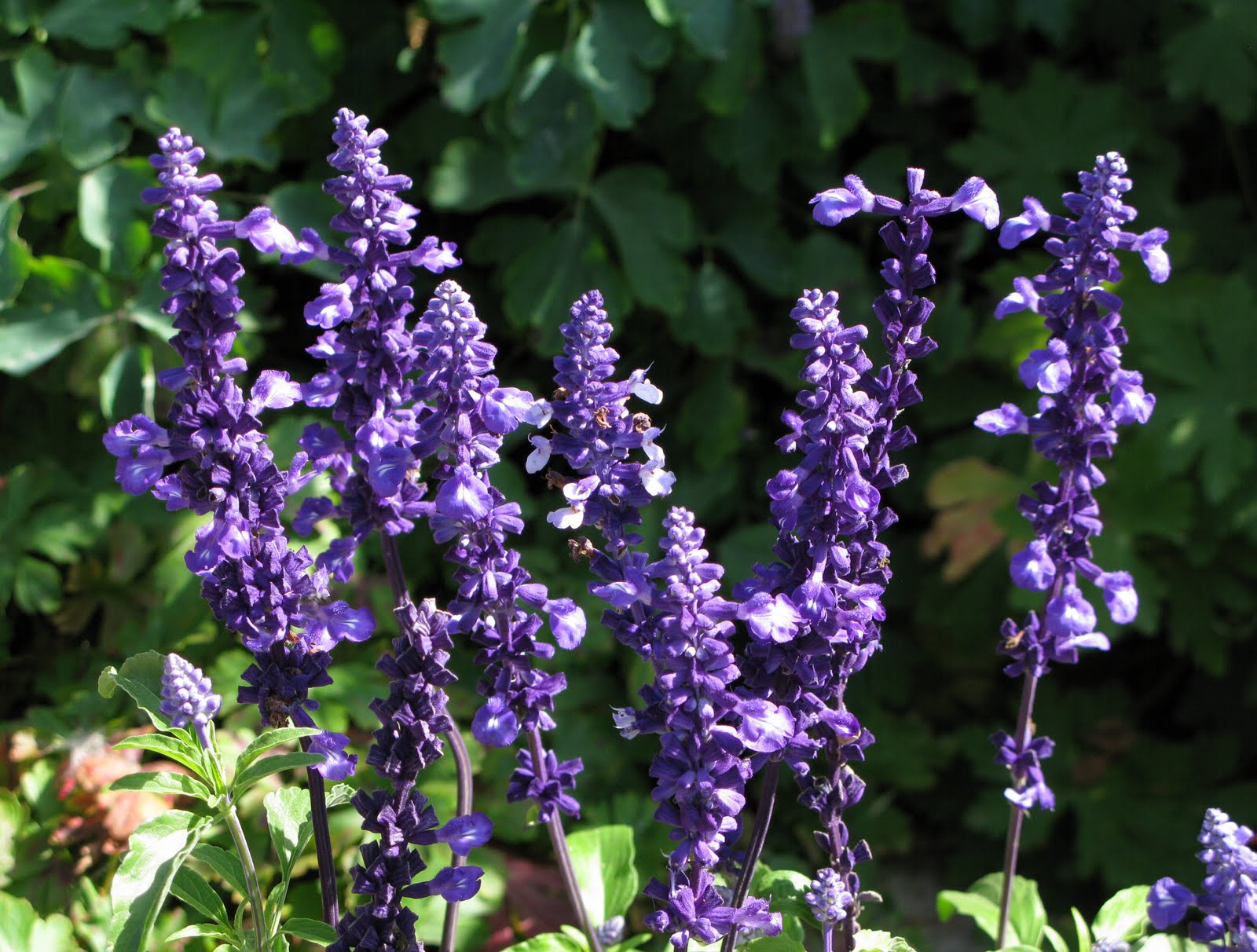 Клевер – северная часть Ростовской области
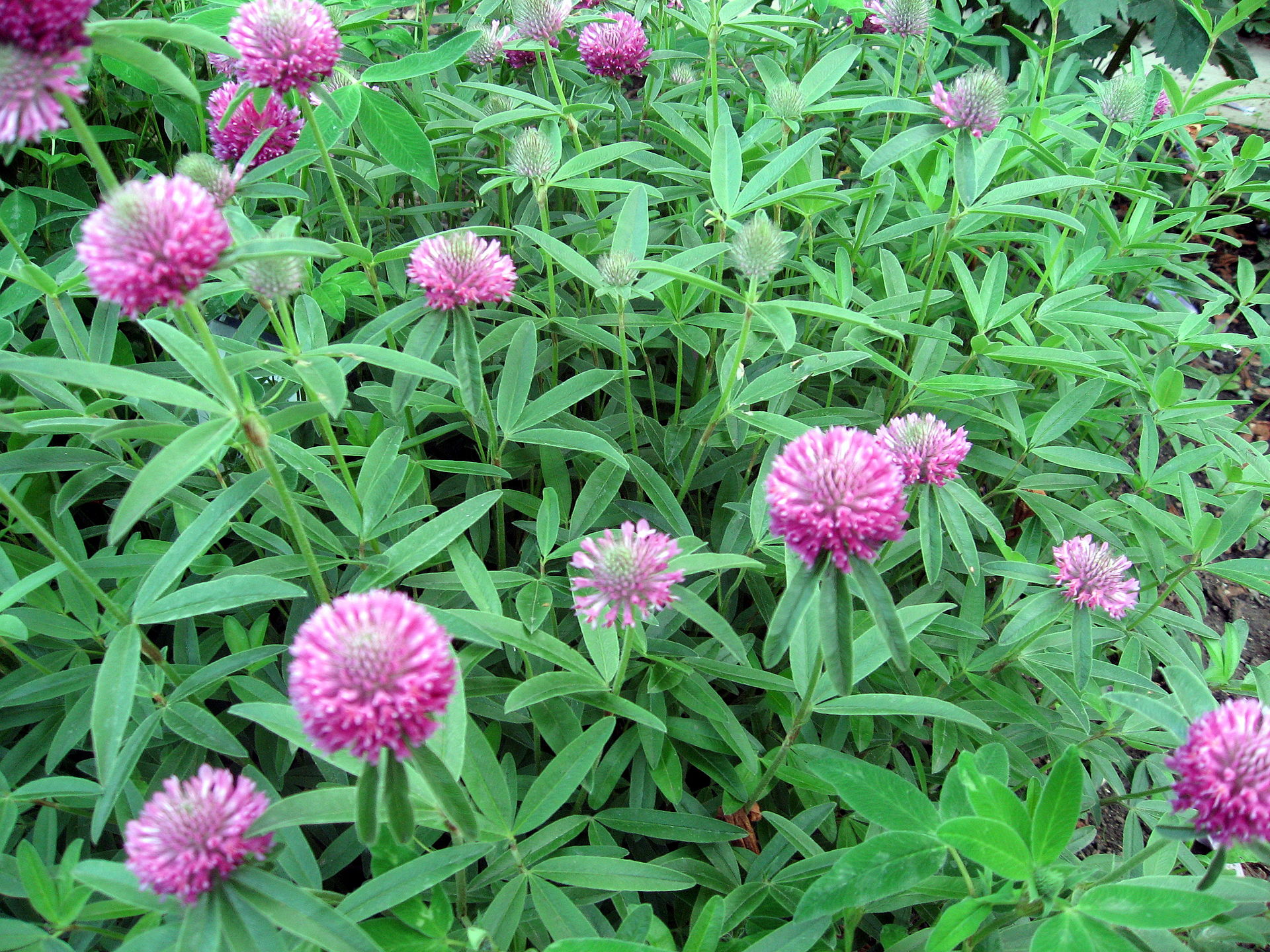 Пион тонколистный - на некоторых степных и каменистых склонах, преимущественно в бассейне Сев. Донца
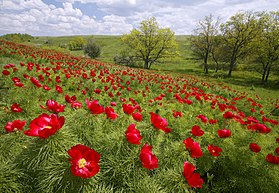 Вероника австрийская – северная и западная часть Ростовской области
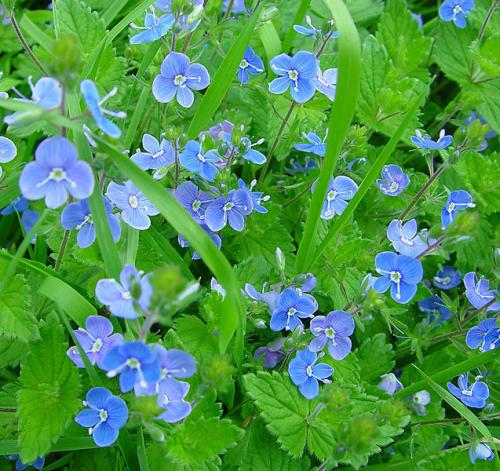 Горицвет  - целинные степи, склоны балок на Донецком кряже и в Приазовье
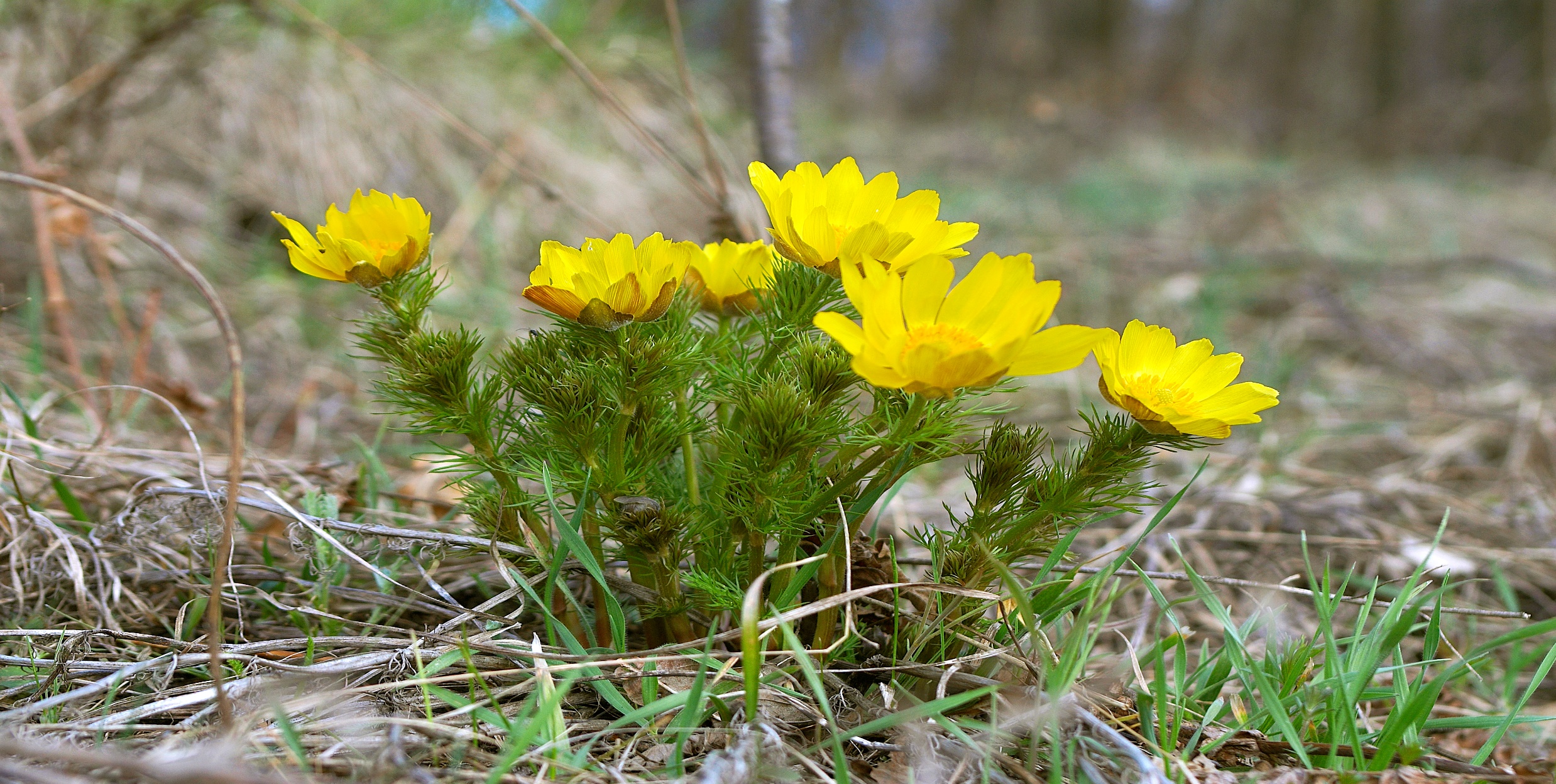 Тюльпан Шренка -  на озере Маныч, это - самая крупная в нашей стране популяция диких тюльпанов
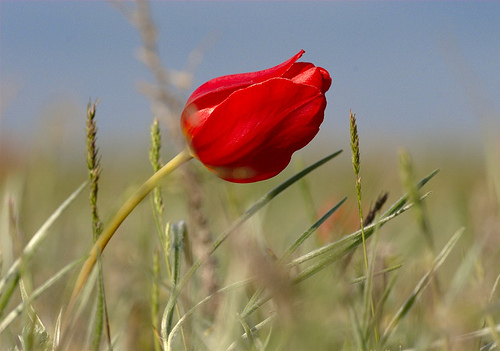 Кермек -  на солончаках, берегах горько-соленых озер и лиманов, в долине р. Маныч
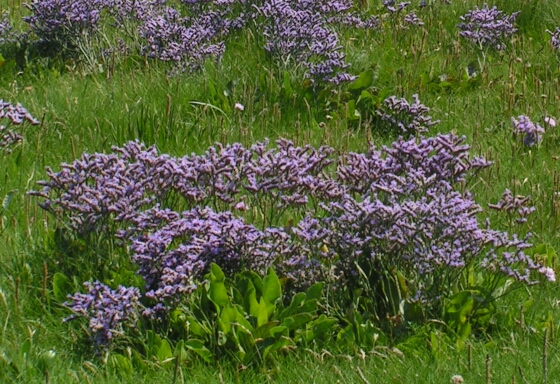 Ива козья -на опушках байрачных лесов в районах среднего течения Дона
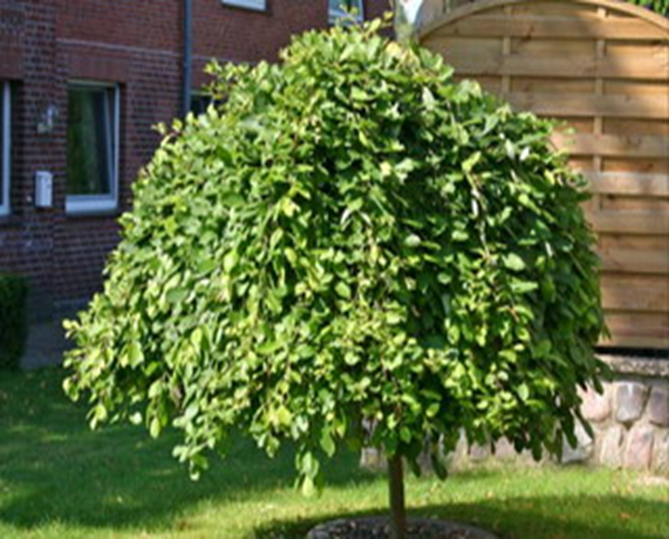 Лютик Золотистый - опушки пойменных лесов в долине рек Миуса и Дона
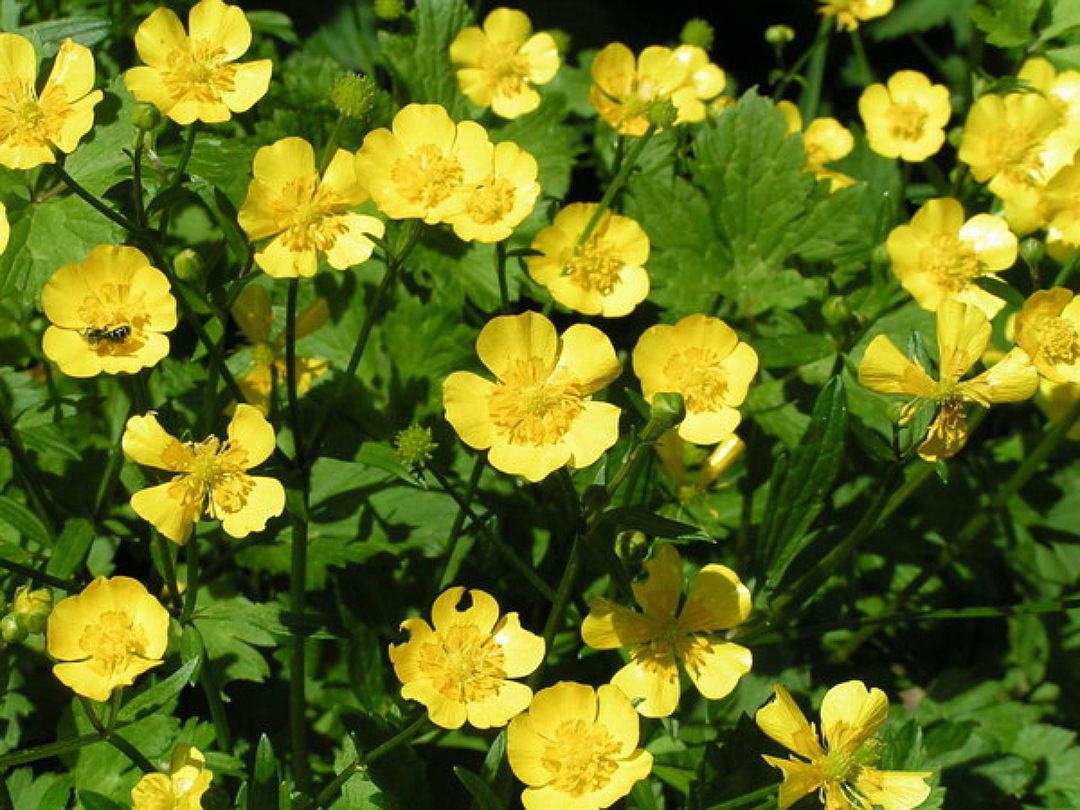 Клен остролистный - в крутых и глубоких балках байрачных лесов
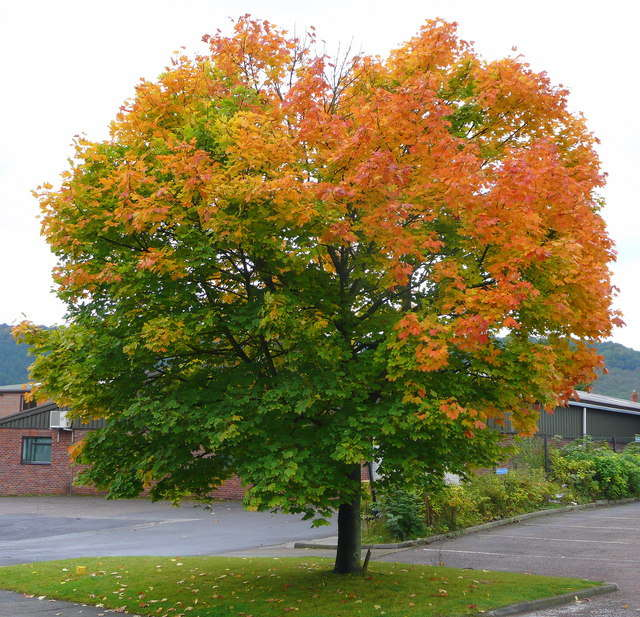